Скороговорки в картинках
Помогают развивать и обогащать речь ребенка при заучивании стихотворных текстов с помощью зрительных опор , используя наглядно – иллюстративный материал.
Побуждают детей к самостоятельному чтению стихотворений . Обогащают словарный запас.
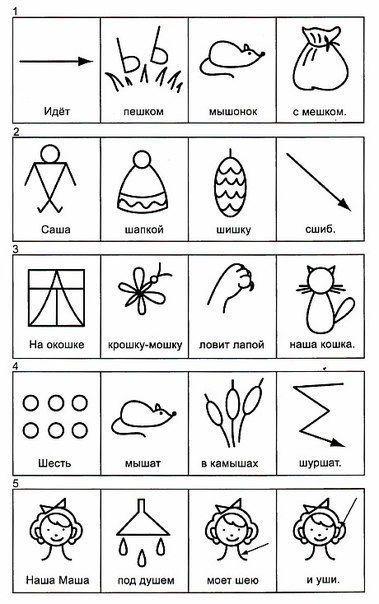 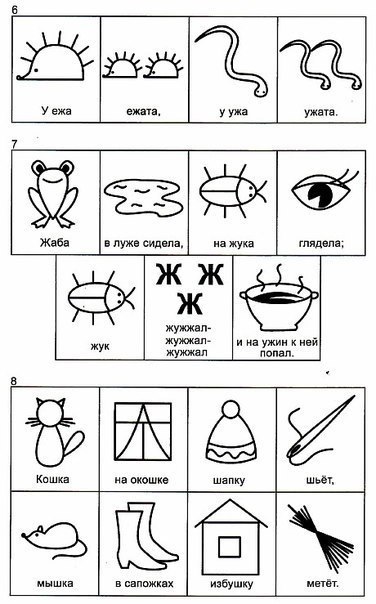 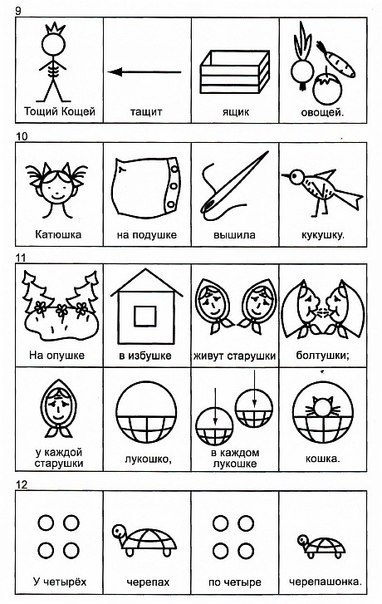 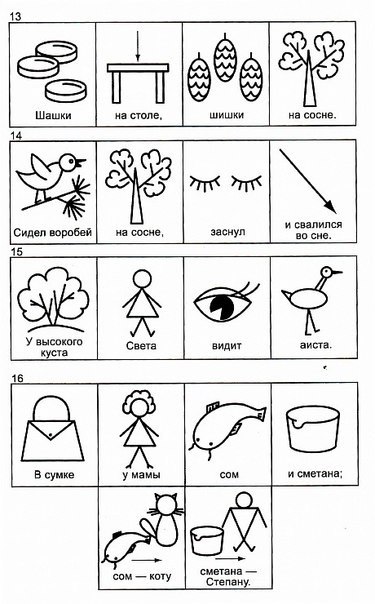 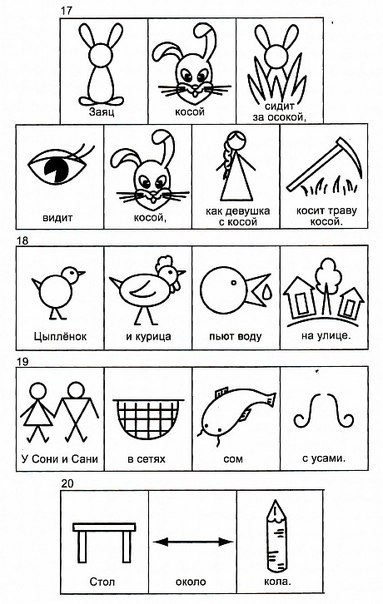 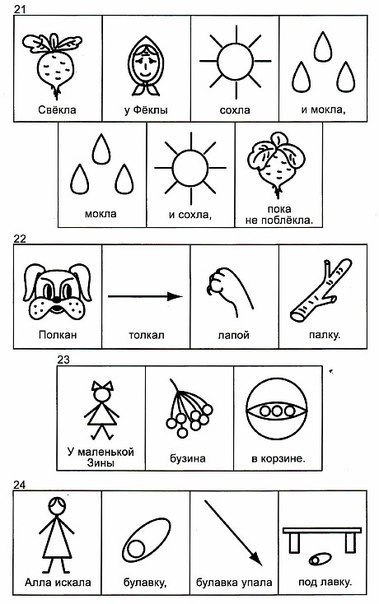 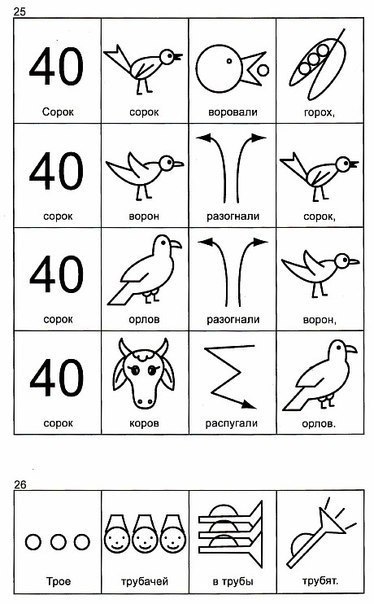 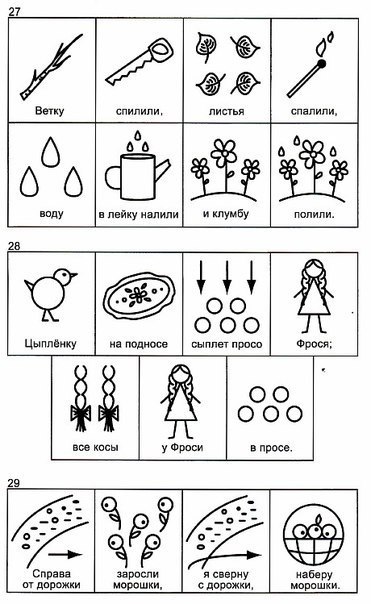 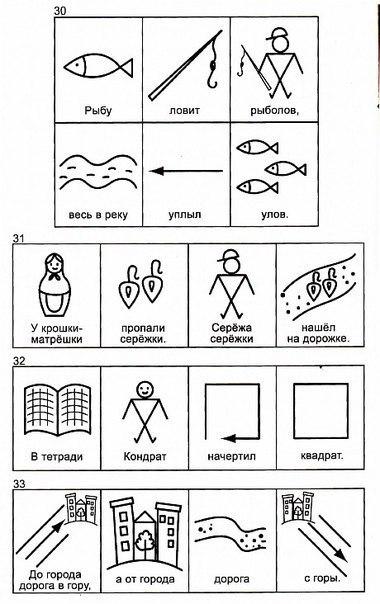